Fluid Power Vehicle Challenge – T506
Design Review 1
Ethan Mercado and Gabriel Vazquez
October 17th, 2024
Gabriel Vazquez
Team 506: Introductions
Gabriel Vazquez
Design Engineer
Daniel Garmendia
Quality Engineer
Adonay Almanza-         Enriquez
Controls Engineer
Trace Flowers Modeling & Simulation Engineer
Ethan Mercado
Systems Engineer
2
Gabriel Vazquez
Sponsors and Advisors
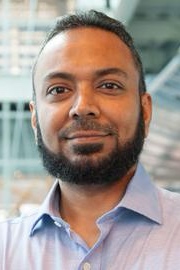 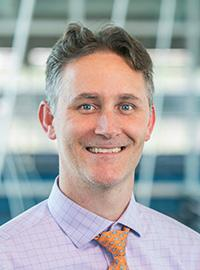 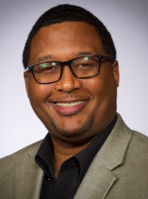 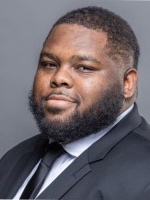 Mohd Yousuf Ali, Ph.D. FAMU-FSU College of Engineering Advisor
Dr. Shayne McConomy
FAMU-FSU College of Engineering Advisor
Hakeem Rhodes
Dow Sponsor
Marcus Rideaux
Dow Sponsor
3
Gabriel Vazquez
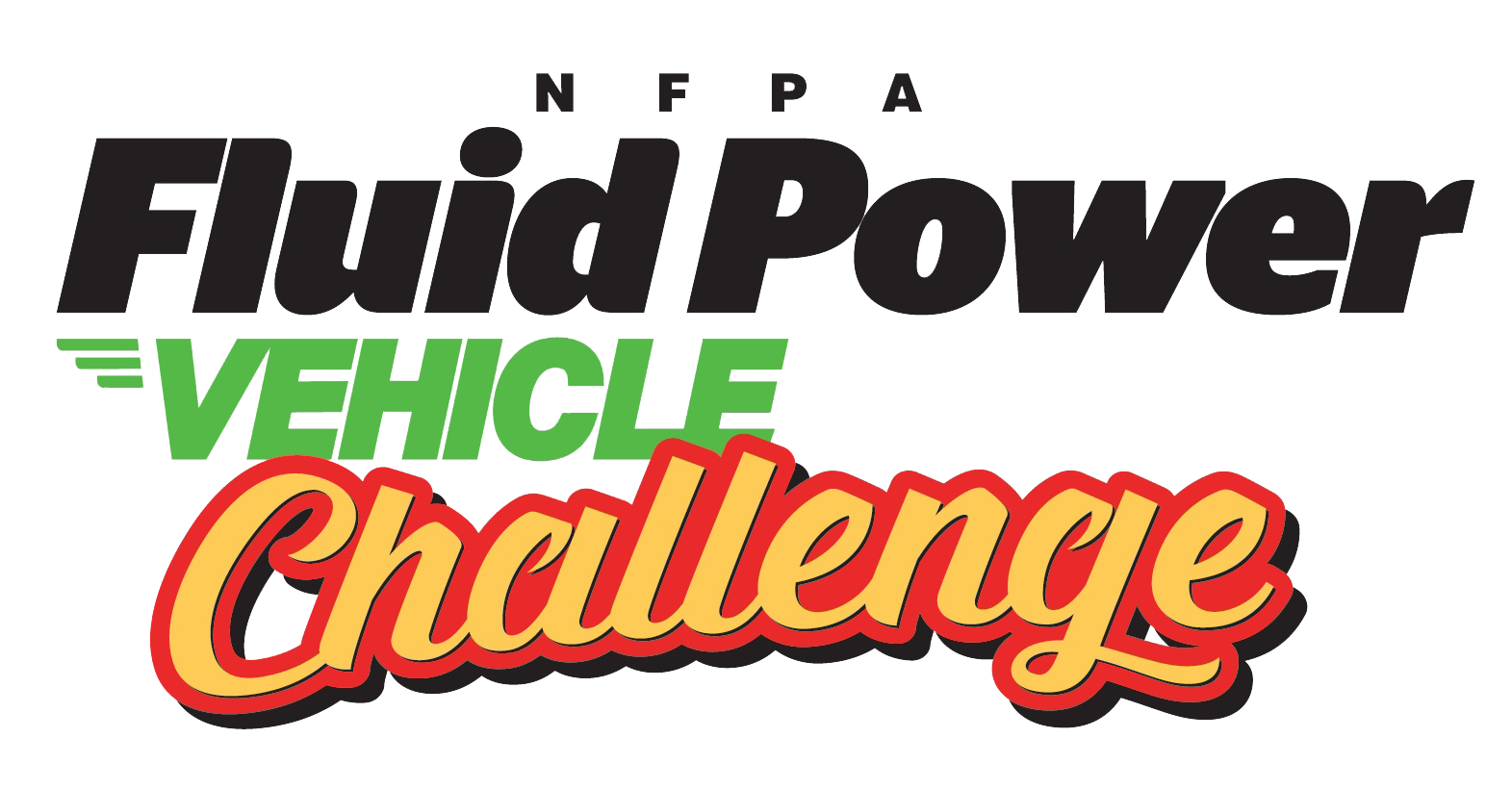 Objective
The objective of the project is to design a fluid-powered vehicle with the aim of competing in the competition organized by the NFPA (National Fluid power Association)
4
Gabriel Vazquez
Markets
Retail
Education
National Fluid Power Association
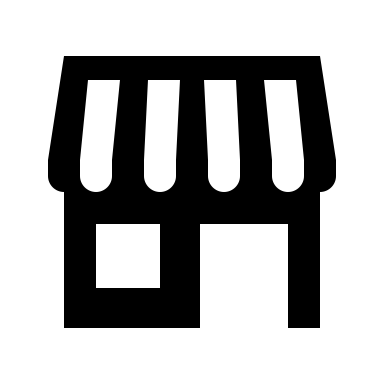 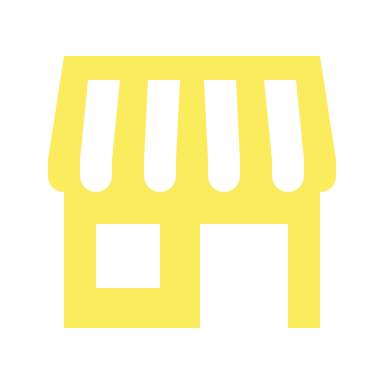 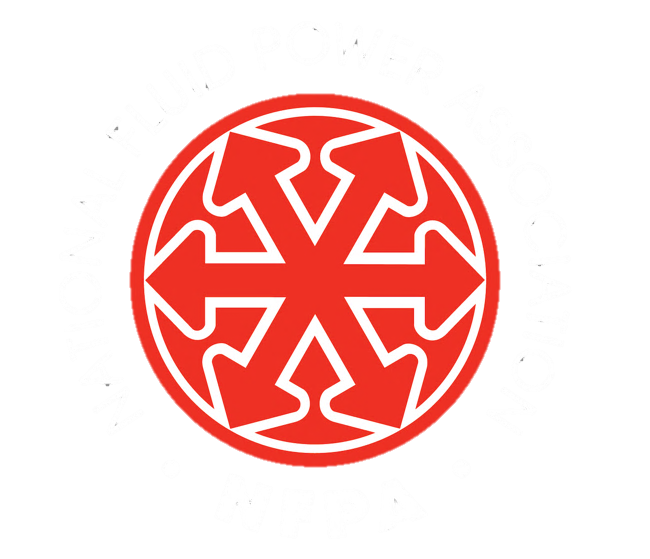 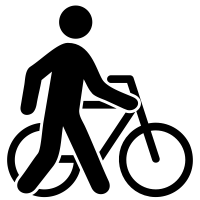 5
Gabriel Vazquez
Key Goals
Meet the requirements and safety guidelines of the challenge
Complete all the races and place first in at least one award category
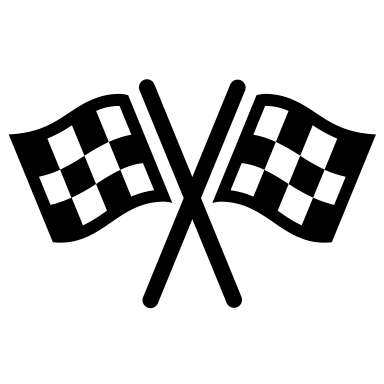 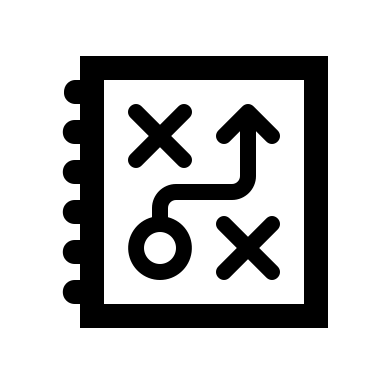 Produce comprehensive documentation for future team’s success
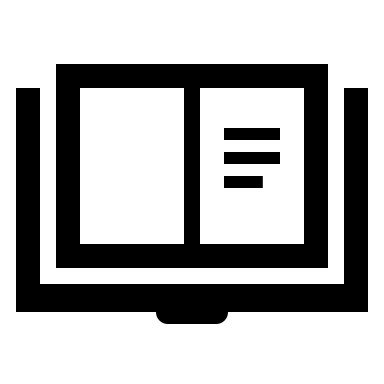 6
Gabriel Vazquez
Challenges
Endurance Race
Sprint Race
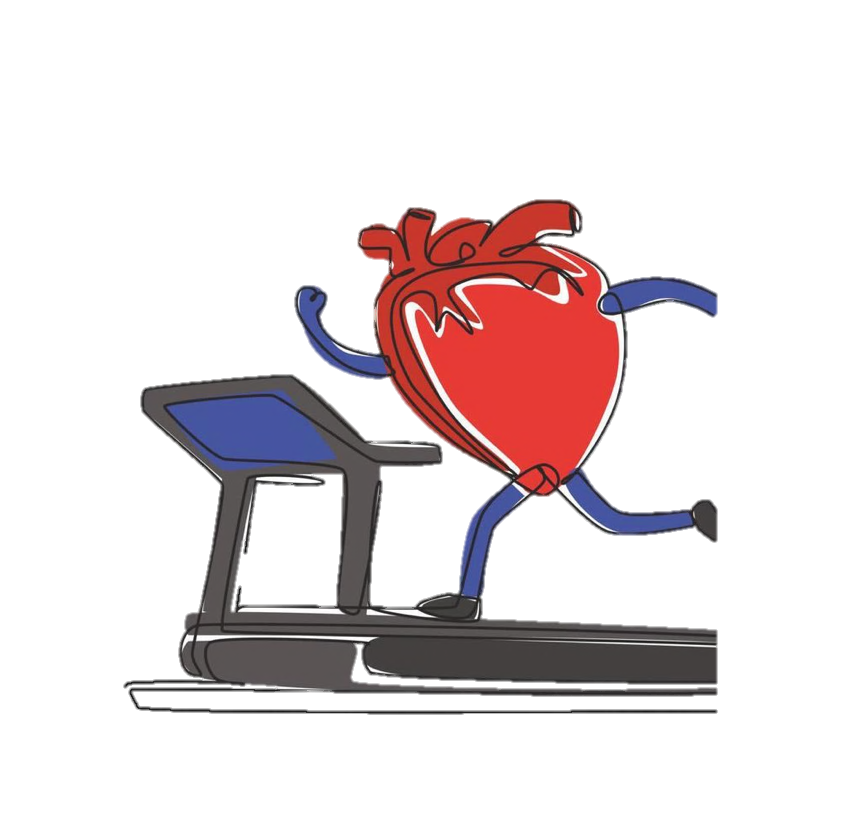 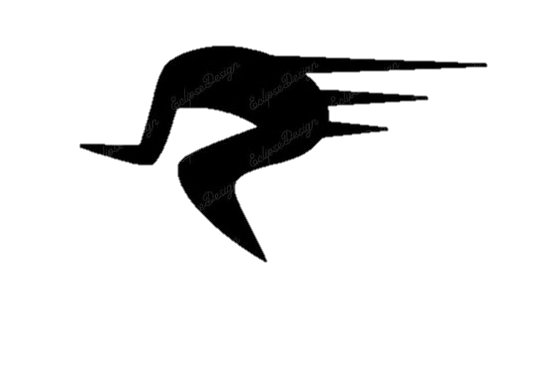 Efficiency Race
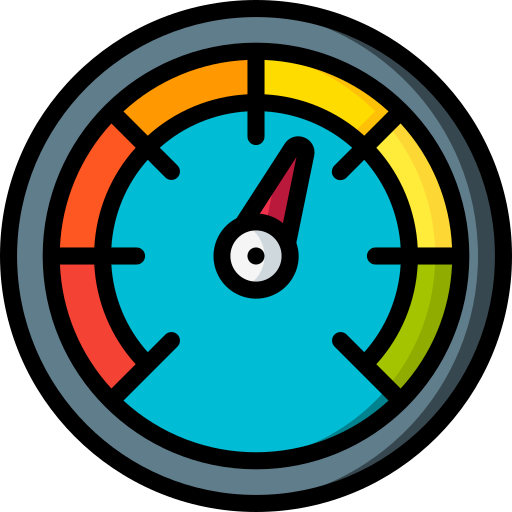 7
Gabriel Vazquez
Assumptions
Hydraulic Fluid Provided
Favorable Weather
Optimal Environment
Able-Bodied Operator
Designed For Competition Only
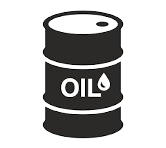 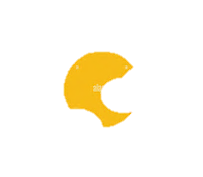 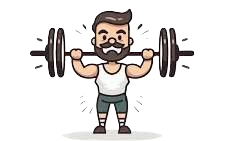 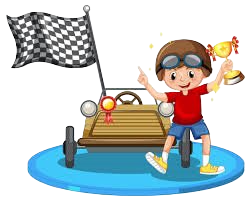 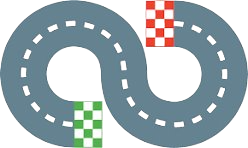 8
Gabriel Vazquez
Vehicle Requirements
Two Pressure Indicators
Use of Hydraulics
Energy Storage Device
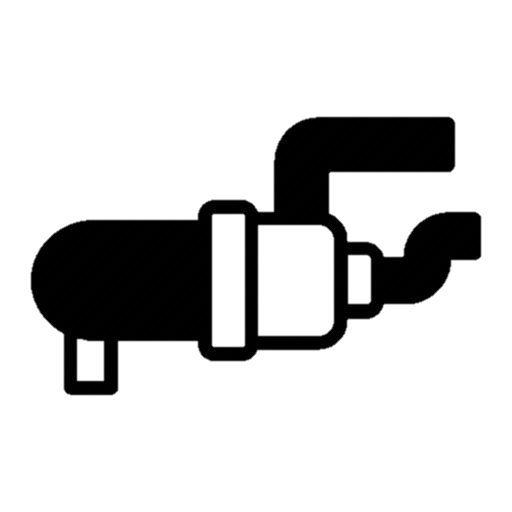 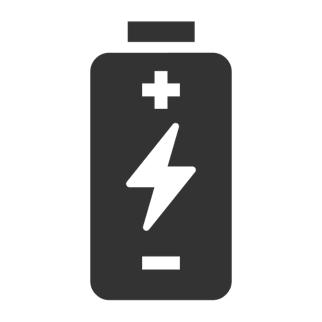 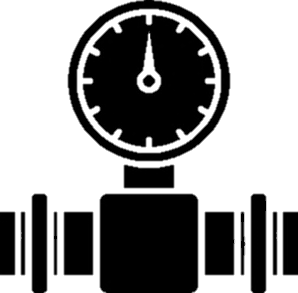 Regenerative Braking
Maximum weight of 210 pounds
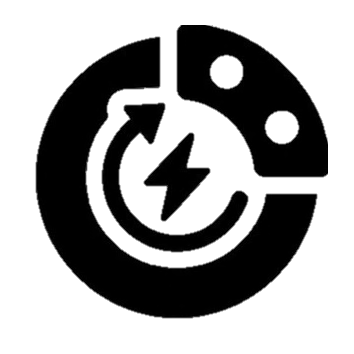 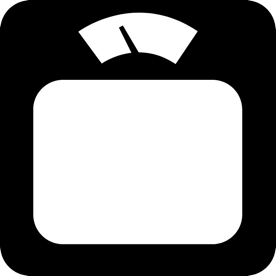 9
Ethan Mercado
Disqualifications
Lack of Stability
Poor Visibility
Insufficient Braking
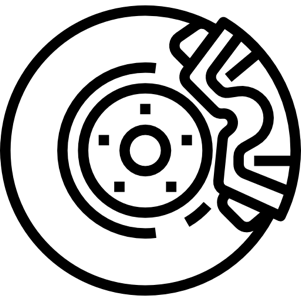 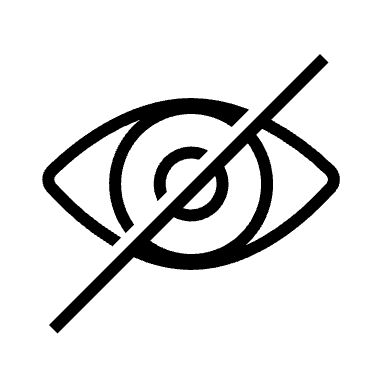 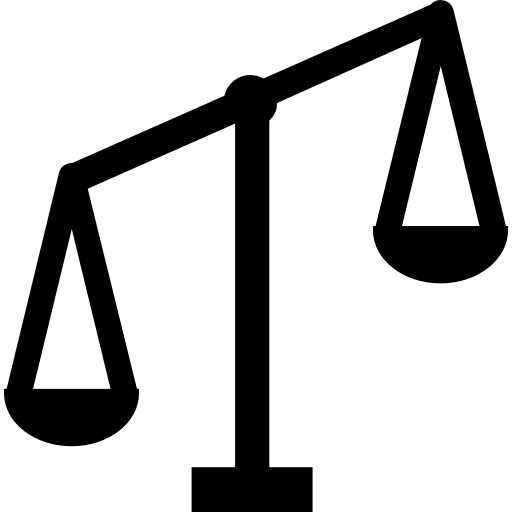 Dangerous Protrusions & Design Features
Zero Tolerance for Active Leaks
Unsportsmanlike Conduct
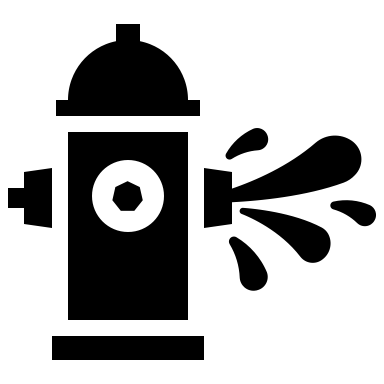 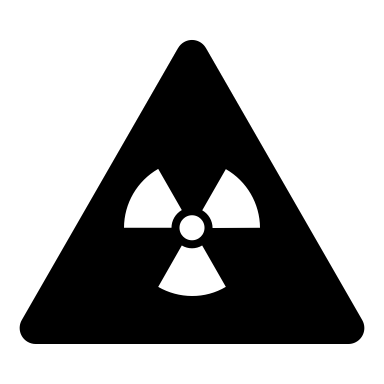 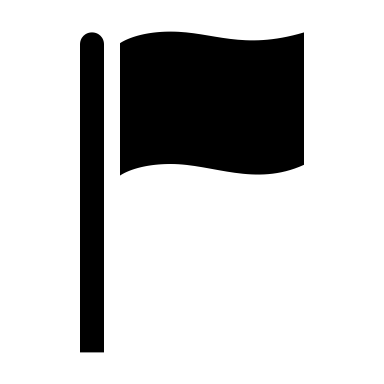 10
Ethan Mercado
Scoring
Regenerative Braking
FPVC Mentorship
Midway Review & Final Presentation
4
15
15
3
Sprint Race
1st - 3 pts
2nd - 2 pts
3rd - 1 pt
Efficiency Race
1st - 3 pts
2nd - 2 pts
3rd - 1 pt
Endurance Race
1st - 3 pts
2nd - 2 pts
3rd - 1 pt
3
3
3
3
11
Ethan Mercado
Functional Hierarchy Chart
12
Ethan Mercado
Subsystems
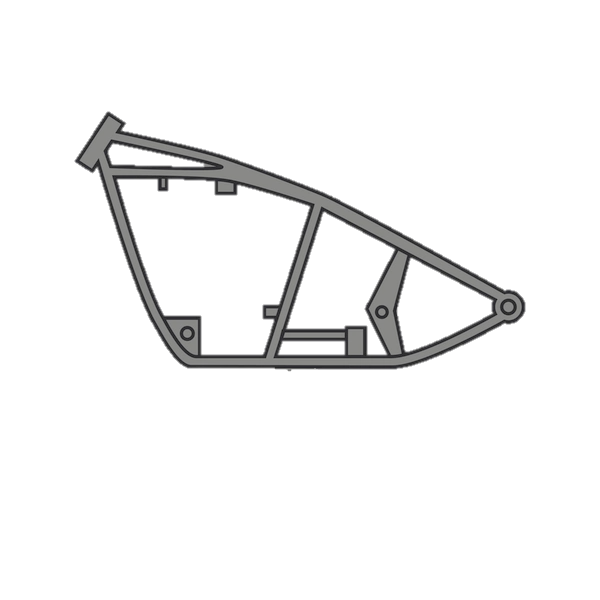 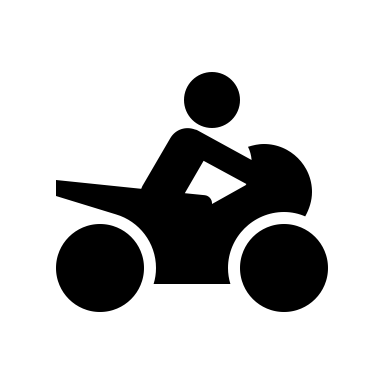 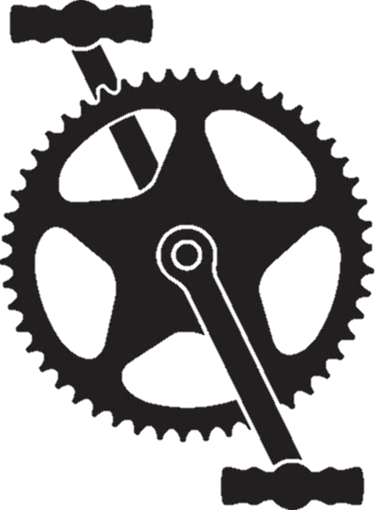 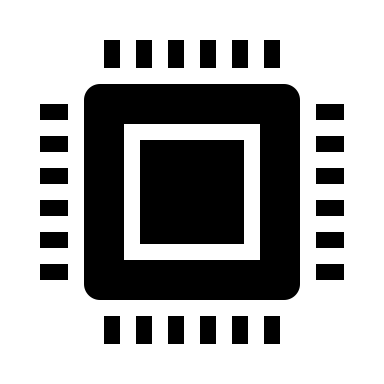 Frame
Motion
Power
Mechatronics
13
Ethan Mercado
Frame and Motion Functions
Frame
Motion
Fasten components
Accelerate
Stabilization
Brake
Human Packaging
Turn
14
Ethan Mercado
Power Functions
Power
Hydraulic
Human
Regenerative Braking
Foot Pedaling
Pumping
Storing Pressure
15
Ethan Mercado
Mechatronics Functions
Mechatronics
User interface
User Independent
Energy Storage
Display Information
Receive Inputs
Power Electronics
User Inputs
Interpret Data
Prepare Data
Transmit Data
Perform Action
16
Ethan Mercado
Future Work
Order Parts
Simulations and Calculations
Present
12/1
Design Selection
Parts Selection
17
Ethan Mercado
References
​OpenAI. (2024). ChatGPT (October 2024 version). Retrieved from [Large language model]: 	https://chat.openai.com/ 
Oquendo_Chandler, M., Luken, D., Von Hoene, J., Kohli, B., Stathis, E., & King, C. (2018). University of 	Cincinnatic NFPA Fluid Power Vehicle Challenge Project Report. Retrieved from Scholar@UC: 	https://scholar.uc.edu/downloads/j6731412w?locale=en
Pluta, M., Geragthy, S., Kaas, J., & McCarthy, J. (2024). 2025 NFPA Fluid Power Vehicle Challenge: 	Overview, Rules, and Awards. National Fluid Power Association. Retrieved from NFPA 	Foundation: https://nfpafoundation.org/wp-content/uploads/2024/08/2025-FPVC-Overview-	Rules-and-Awards-v.4.pdf 
Torrey, J., Trujillo, A., Londono, K., & Chan, B. (2019). Fluid Power Vehicle Challenge: Final Design 	Review. California Polytechnic State University. Retrieved from Digital Commons Cal Poly: 	https://digitalcommons.calpoly.edu/cgi/viewcontent.cgi?article=1597&context=mesp
Widmann, J., Gray, M., D'amour, R., Lopez, A. A., Ferrandino, C., & Dietz, J. (2024). Cal Poly Fluid Power 	Vehicle Challenge Final Design Review. California Polytechnic State University. Retrieved from 	Digital Commons Cal Poly: 	https://digitalcommons.calpoly.edu/cgi/viewcontent.cgi?article=1853&context=mesp
18
Ethan Mercado
Inspiring Quote
“Just as hydraulics transforms pressure into power, so too can we harness our challenges to elevate ourselves beyond the limits of possibility”
-ChatGPT
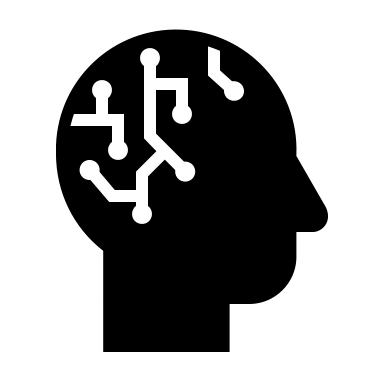 19